REINVENT
[Speaker Notes: To build with natural renewable materials:
look back into your history, into your roots, and you will find a rich heritage
Specially in Portugal:
Construcoes em Terra, adobe, taipal, 
Isolalations with cork, wool, grass
It‘s all there!!!!!]
[Speaker Notes: Roger Boltshauser]
[Speaker Notes: Wool]
[Speaker Notes: Flax  or Linum]
Saikal Khunoshova
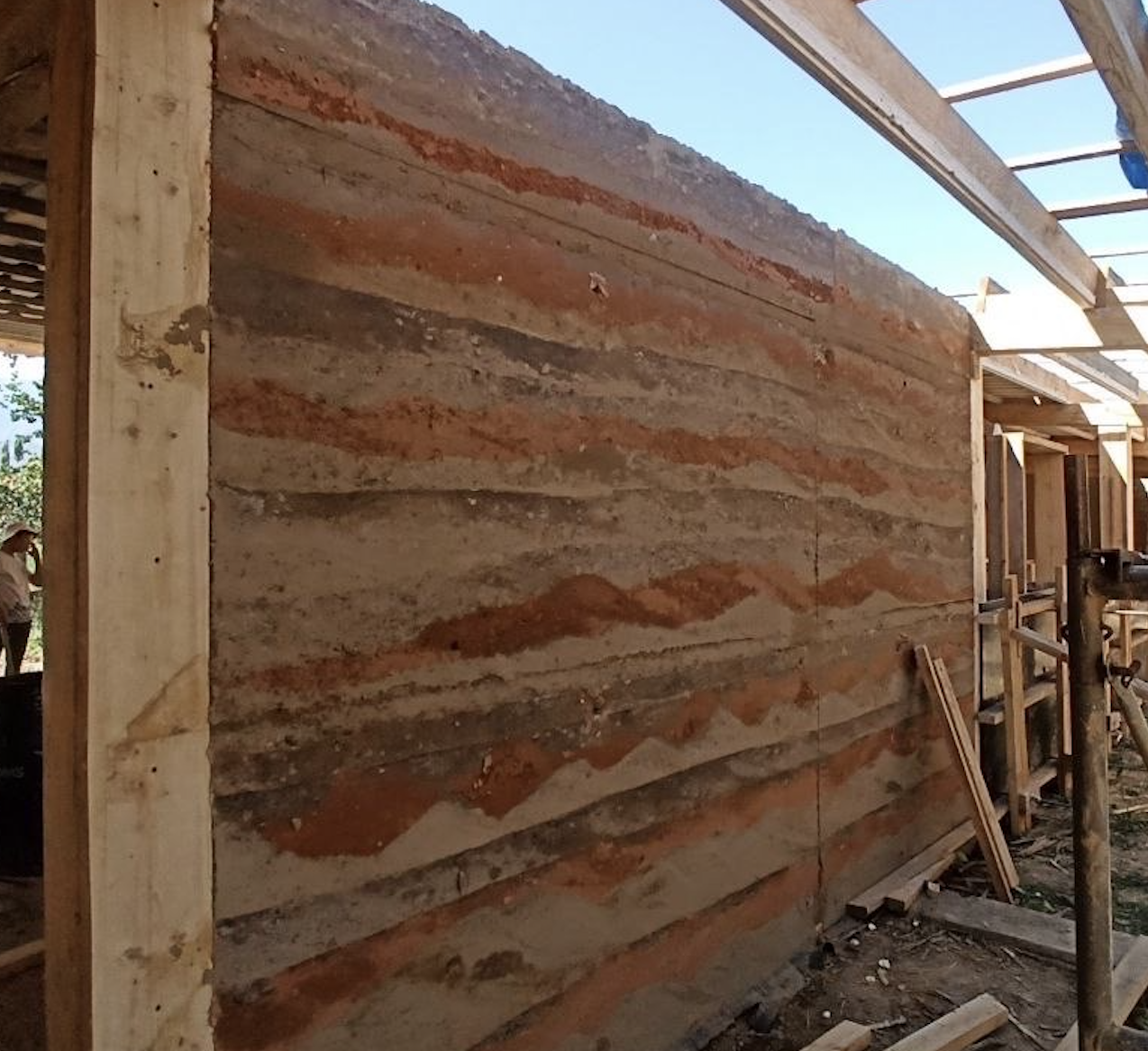 [Speaker Notes: Rammed earth construction]
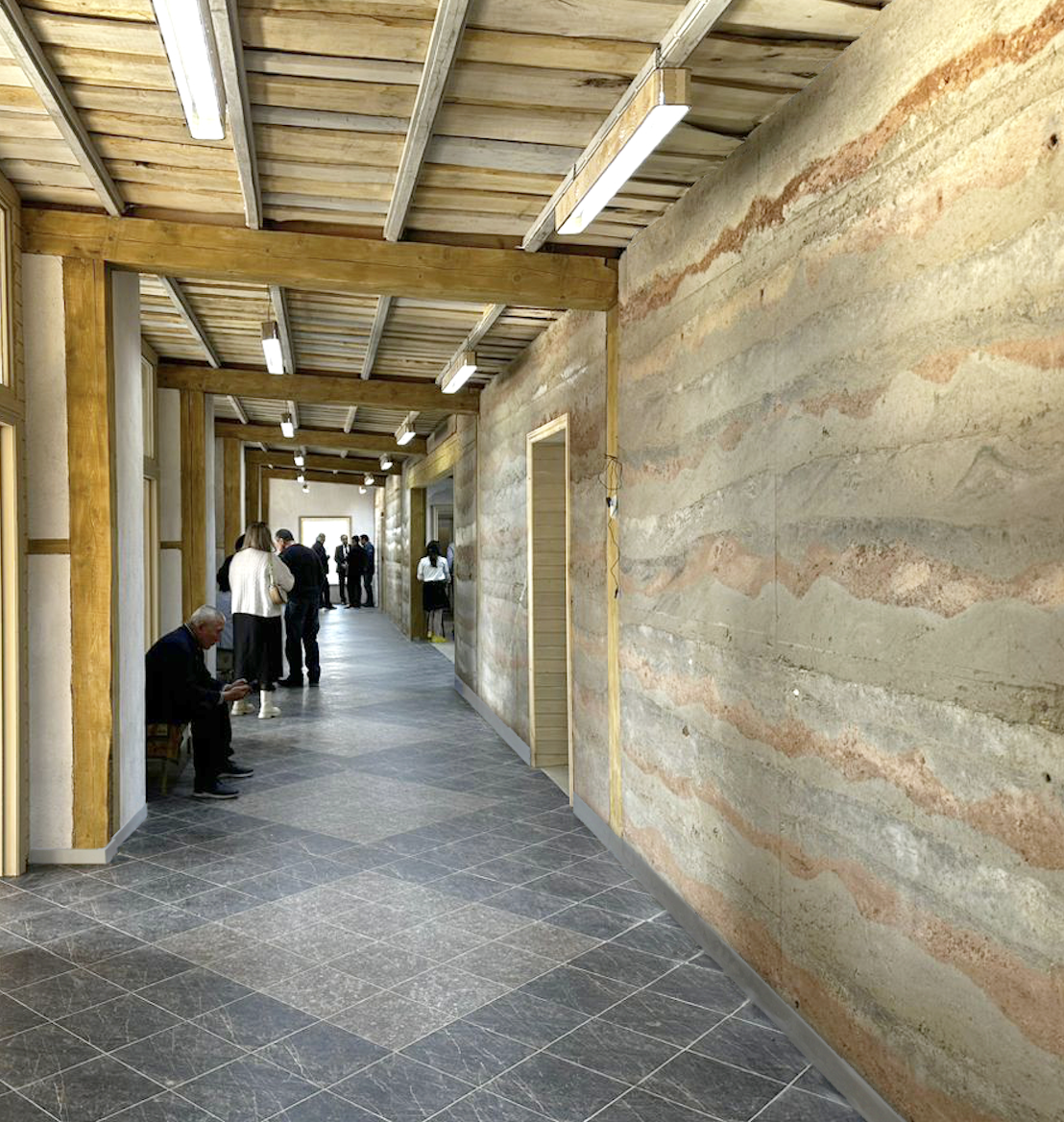